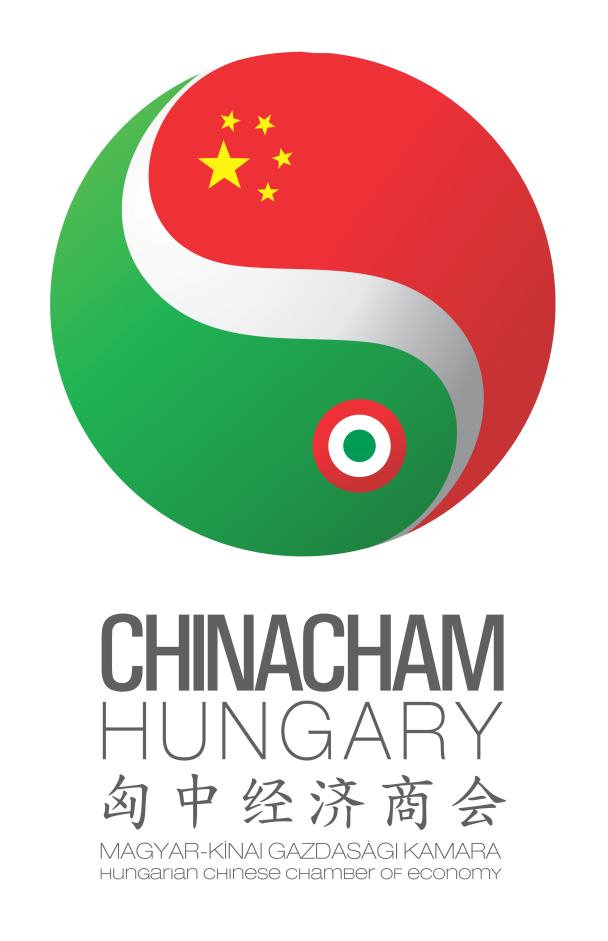 China Smart Expo 2018
May 31-June 2
Budapest ∙ Hungary
www.chinasmartexpo.com
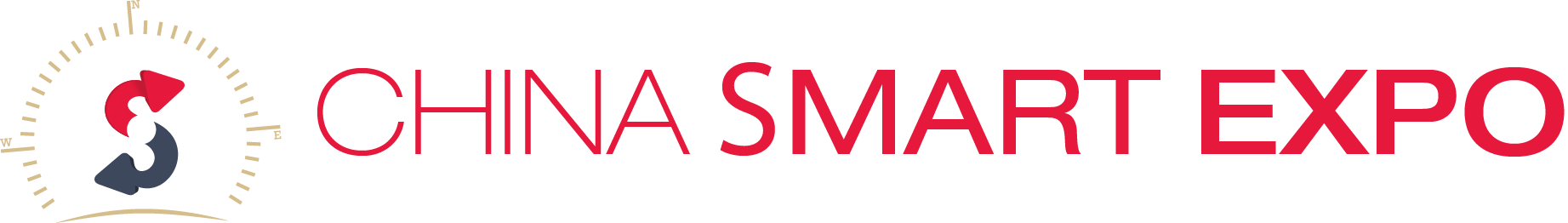 May 31 - June 2, 2018 ∙ Budapest
Our Background
To better promote “Belt and Road Initiative” and deepen the cooperation between China-CEEC, China Smart Expo is launched as a platform, to introduce China brands and products to CEEC countries.
Central European Trade and Logistics Cooperation Zone, the official/governmental China national-level trade and economic cooperation zone in EU, has been the main organizer of China Smart Expo for 8 year.
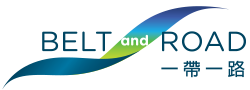 Our Background
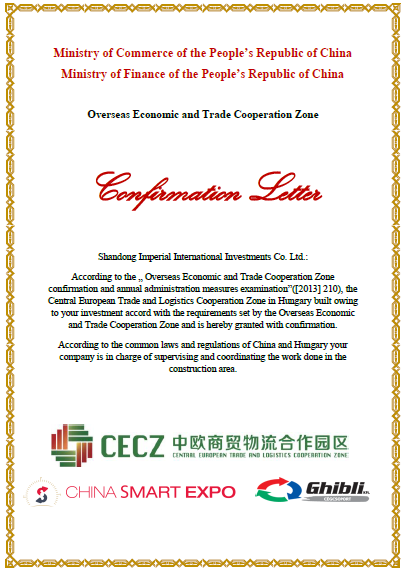 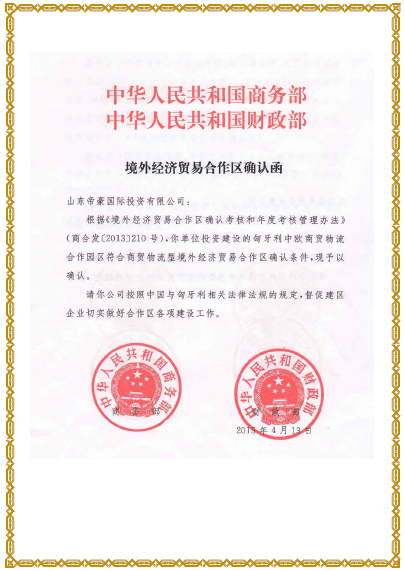 Ministry of Commerce
Ministry of Finance
2015 April 13th
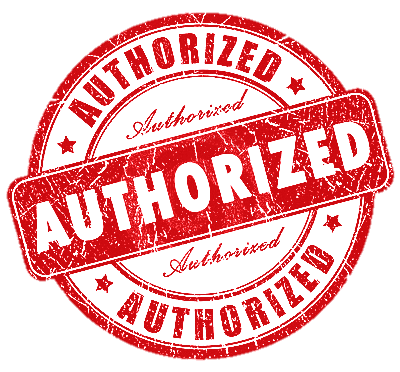 Our Organizer
Since 2010, China Smart Expo has been held yearly in Budapest, Hungary, for the past 8 years.
Hosted by Ministry of Commerce of People’s Republic of China
Organized by Trade Development Bureau of Ministry of Commerce of China
Co-organized by China Center for International Economic Exchange, Central European Trade and Logistics Cooperation Zone
Supported by Embassy of the People’s Republic of China in Hungary, Hungarian Investment Promotion Agency, ChinaCham Hungary
Supported by departments of commerce of different provinces and cities in China
All Chinese exhibitors are authorized by Chinese government and can be 100% trusted
Our Organizer
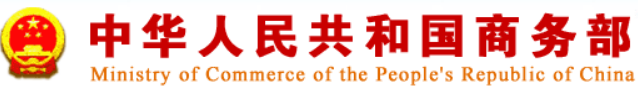 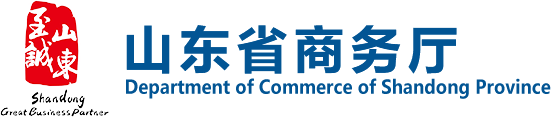 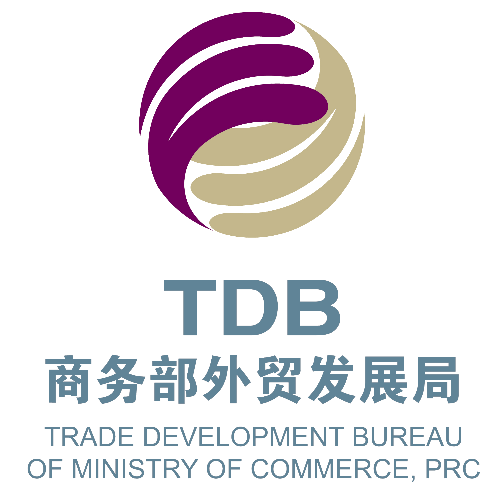 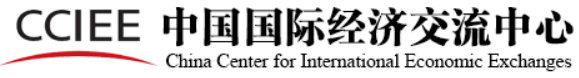 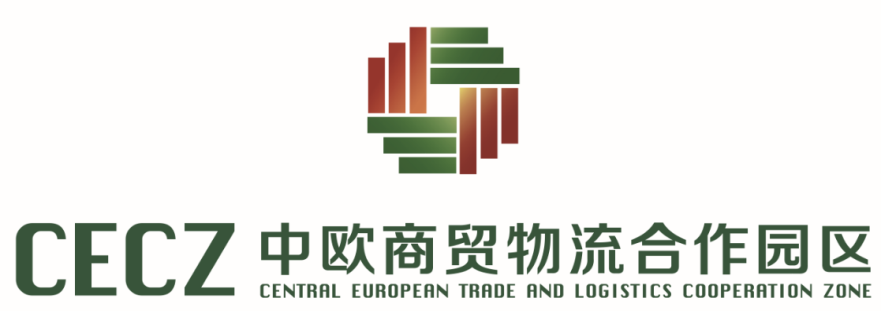 Our History
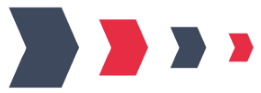 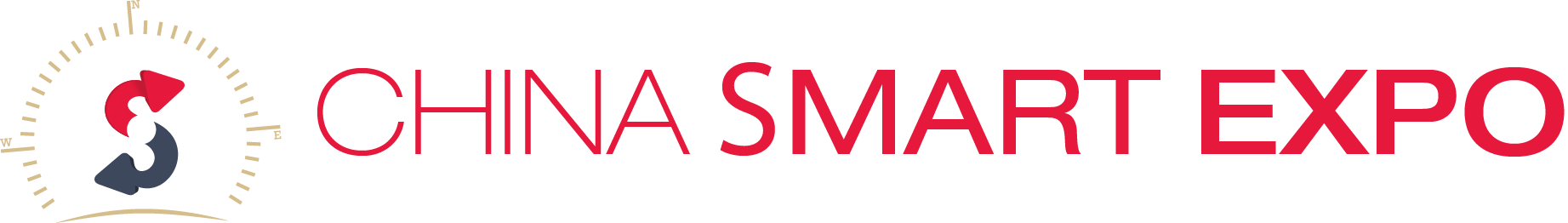 2010
June, Light Industry Exhibition and Trade Fair
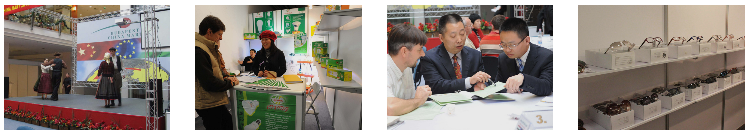 2011
June, Ningbo Exhibition
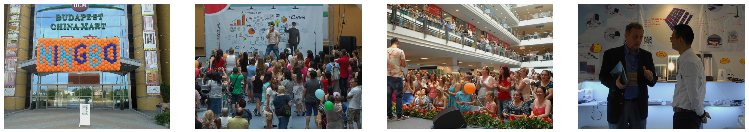 April, Linyi and Shandong Exhibition
2012
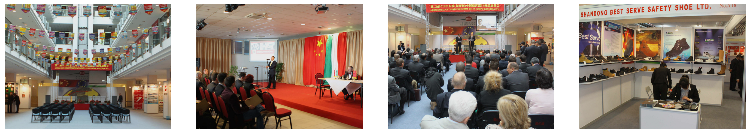 June, China Automotive Parts Exhibition
2012
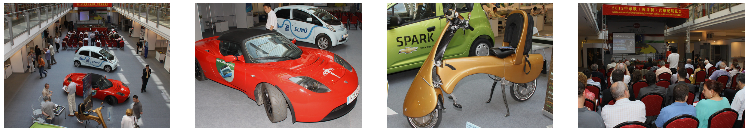 June, China Smart Expo
2013
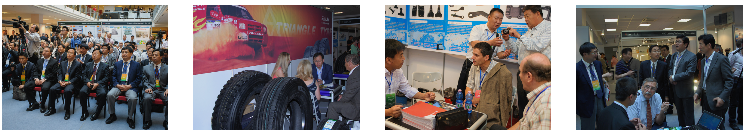 November, China Smart Expo
2014
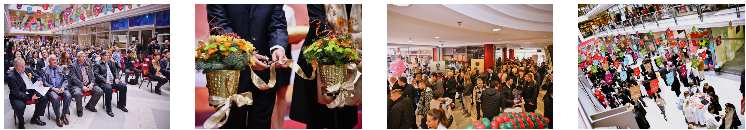 June, China Smart Expo
2015
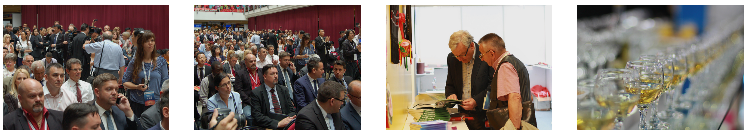 June, China Smart Expo
2016
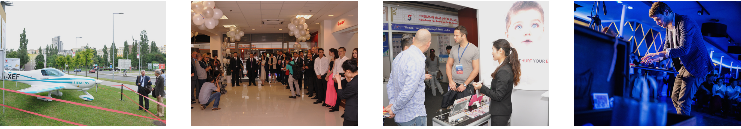 2017
May 31st – June 2nd , China Smart Expo
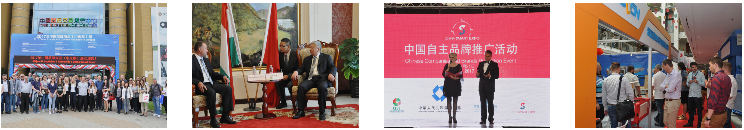 2018, May 31st – June 2nd , China Smart Expo
Budapest, Hungary
2018
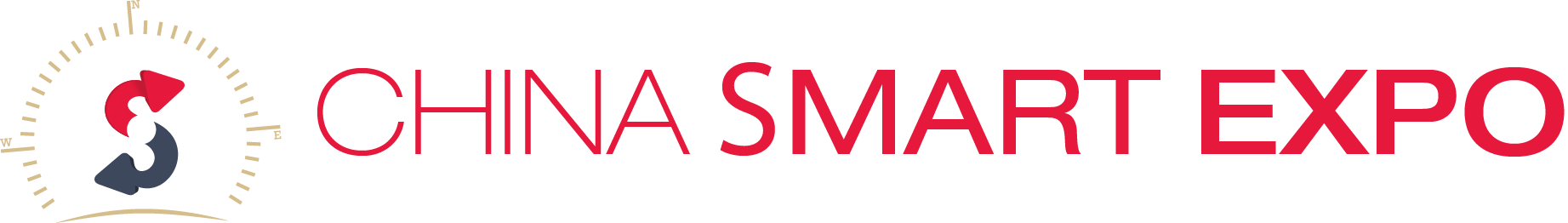 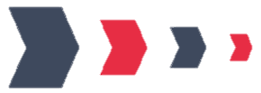 2017 Highlights
300 Chinese exhibitors are endorsed by departments of commerce of certain provinces
12 industries, thousands of available goods
4300+ registrants
2000 match-making points booked and implemented
Visitors came from Hungary, Serbia, Slovakia, Romania, Slovenia, Croatia, Czech Republic etc...
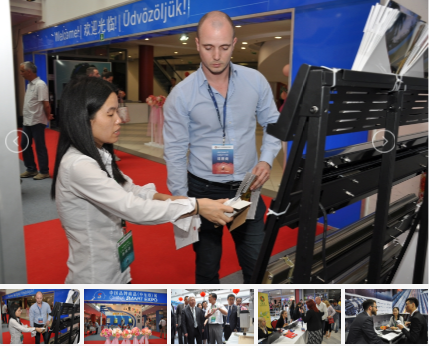 Successful Story
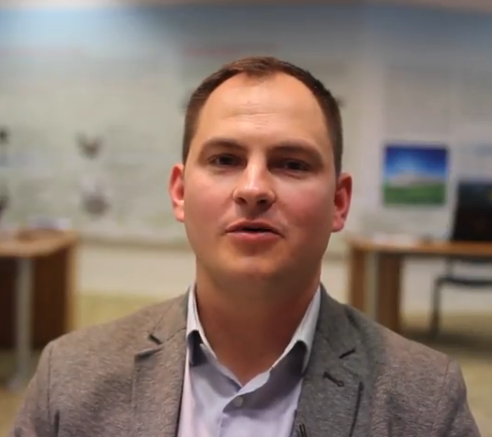 Hungarian Buyer
HAMARBARKÁCS KFT.
“We have about 500 retailers in Hungary. We made a business connection with the Chinese company Max Power during 2017 China Smart Expo. “
Our Partners
China Smart Expo partners with chambers/associations of commerce, industry, agriculture, automotive, handcraft in each CEEC country
In Hungary, we have connection with Hungarian Investment Promotion Agency, ChinaCham, Hungarian National Trading House, Hungarian Packaging Association, Chamber of Commerce of Pest County, Association of Hungarian Automotive Component Manufactures
Besides Hungary, We have also developed connection with chambers/associations in Croatia, Romania, Serbia, Slovakia, Slovenia, Ukraine and Poland
Our Partners (part)
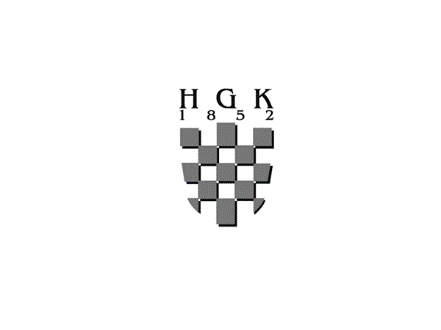 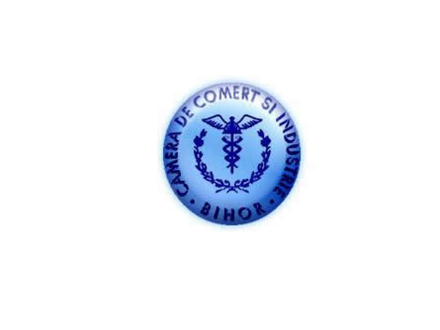 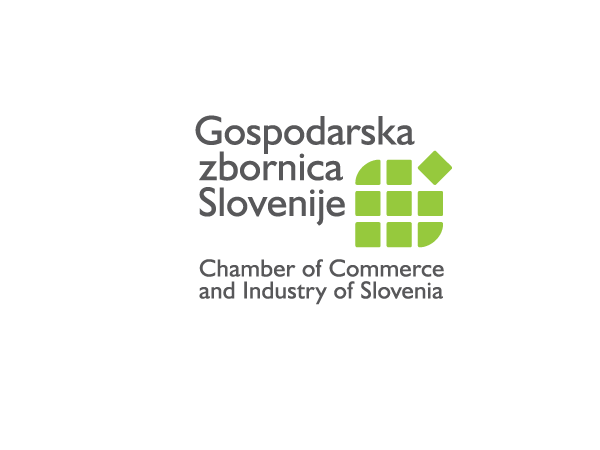 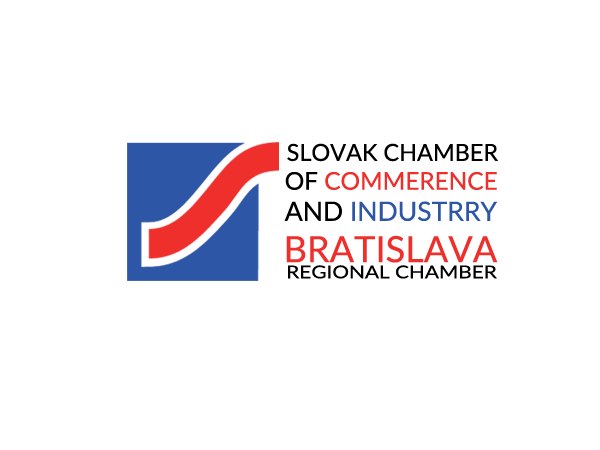 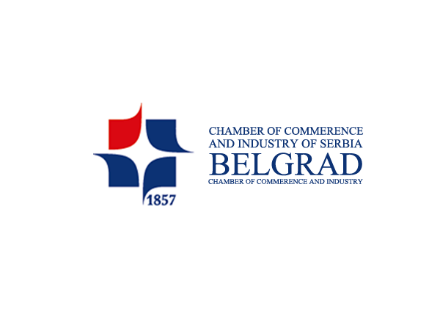 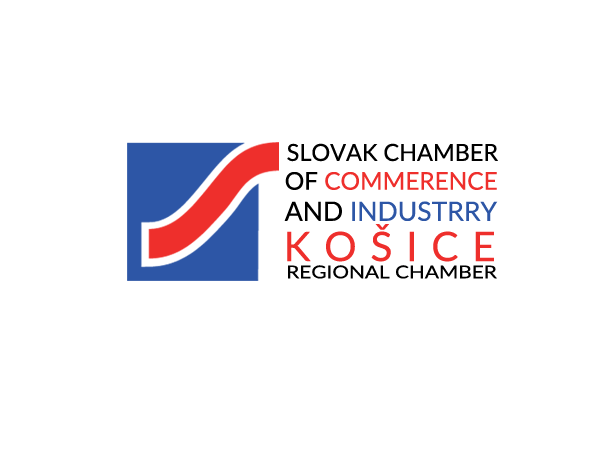 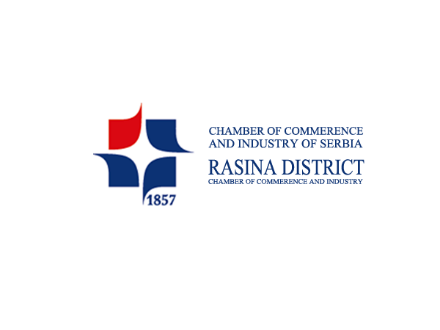 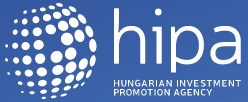 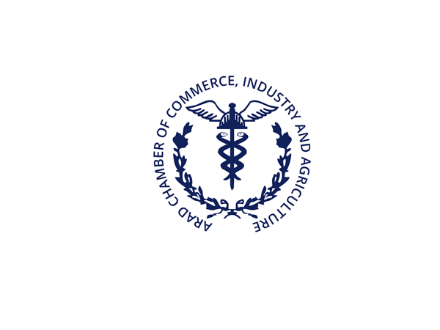 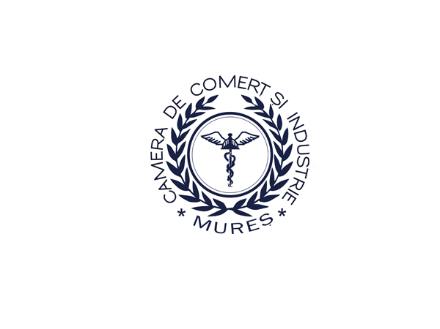 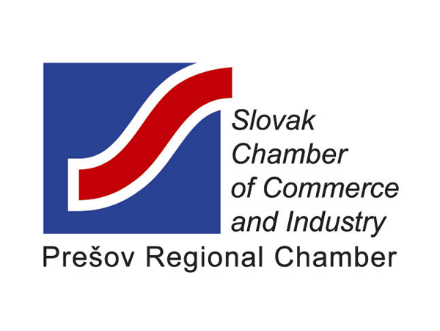 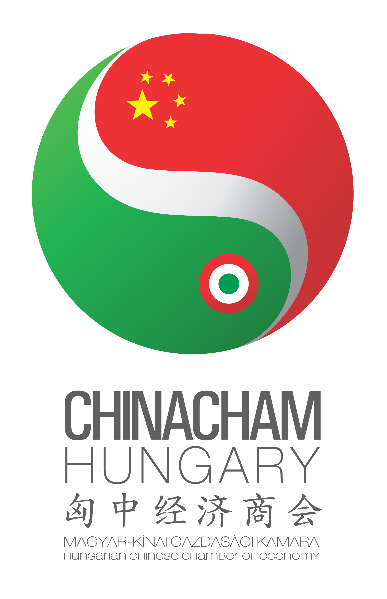 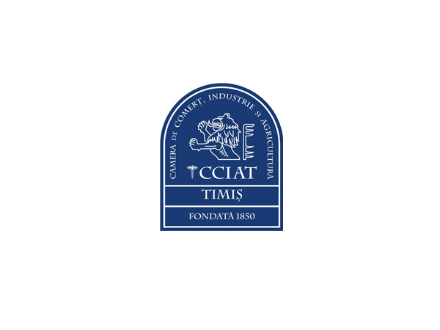 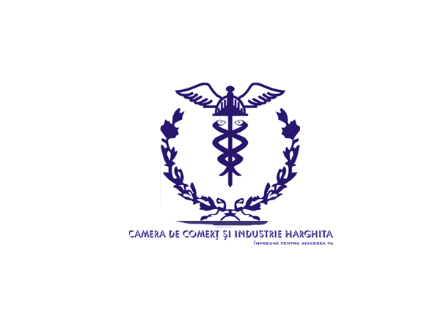 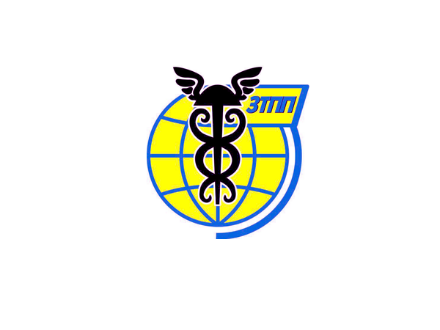 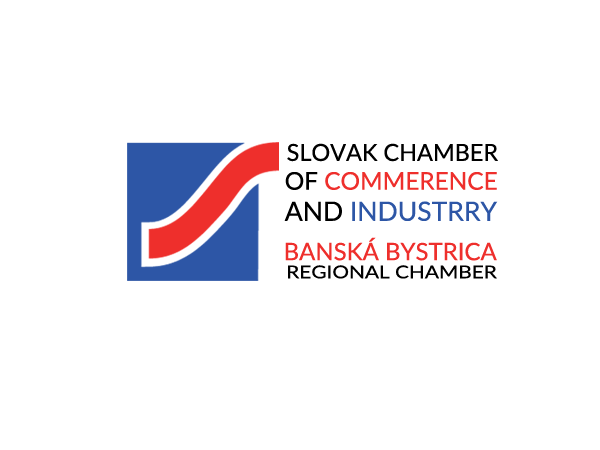 China Export Brand Fair
 Shandong-CEEC Education Fair
Shandong-CEEC International Copyright Trade Exhibition
Shandong-CEEC International Tourism Exhibition
Shandong-CEEC International Sports Industry Exhibition
China Import Fair
What’s New in 2018?All in One
Online to Offline
Online: Online match-making Meeting
   See the newest products from our expo year-around http://www.chinasmartexpo.com
Offline: Maximize your visit at our expo-- save your favorite exhibitors and book a meeting timeslot
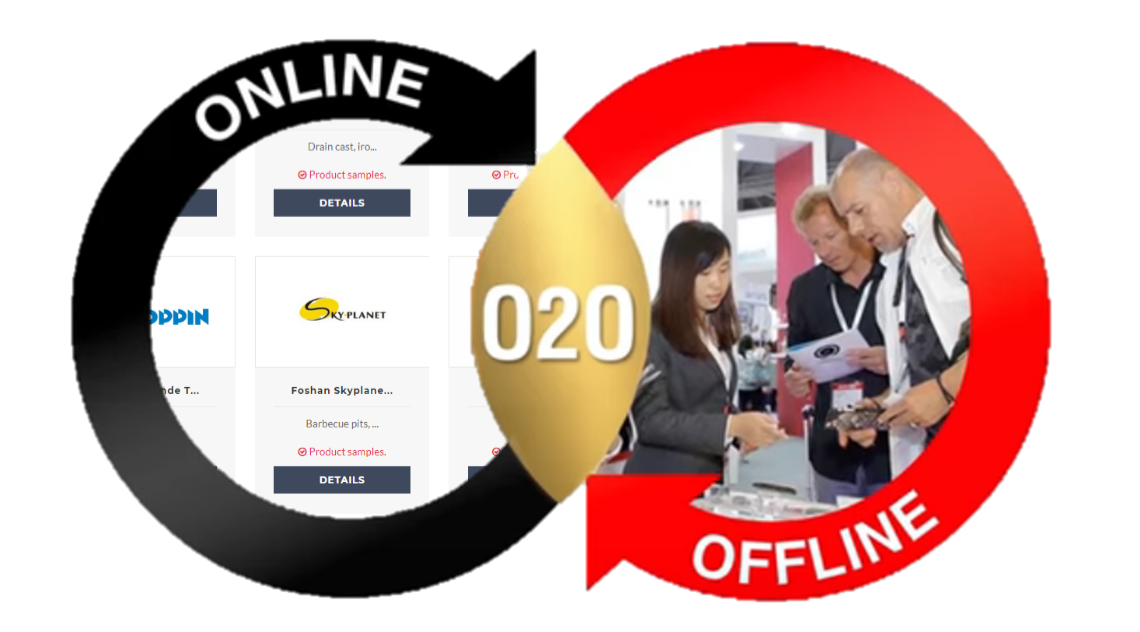 China Export Brand Fair
300 Chinese exhibitors authorized by departments of commerce of certain provinces and cities
 12 industries including electronics, home appliance, building materials, furniture, hardware, LED & Lighting, machinery, textile, agriculture product, chemicals, etc.
Language barrier?  We provide EN-CH or HU-CH interpreters free of charge
Maximize your visit: Pre-study interesting products at chinasmartexpo.com, book a timeslot with your preferred exhibitors, then verify their products at China Smart Expo 2018 and negotiate your business deal
All in One Expo(The Culture Expo of Confucius's Hometown-Shandong)
Education
Copyright
Tourism
Sports
May 31-June 2
May 31-June 2
May 31-June 2
May 31-June 2
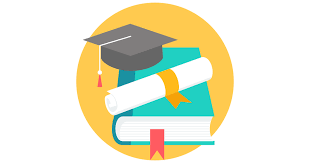 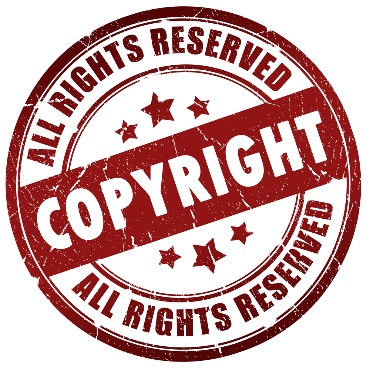 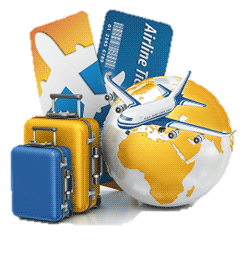 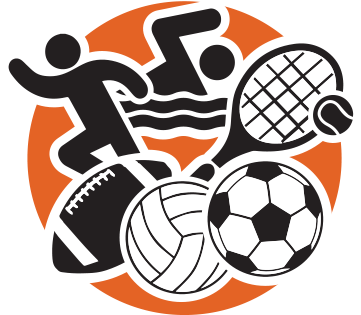 Chinese Language
Chinese Medicine
Economics and Business
E-commerce
Vocational technology
sports culture
sports products & manufacturing
sports tourism
sports events
Tourist sites from Jinan, Zibo, Dongying, Yantai and Weihai
travel agencies
news publishing
video & music
anime & games
arts
2018 Shandong-CEEC Education Fair
Purpose: to promote “Study in Shandong” in CEEC region
Organizer: Department of Commerce of Shandong Province
                      Shandong Provincial Education Department                    
Cooperation fields: Chinese Language, Chinese Medicine, Economics and Business, E-commerce, Vocational technology 
Students exchange, Intercommunication, Long and short term training course
Decision-maker and representatives from approx.20 colleges and universities from Shandong province will attend and seek education field cooperation.
20 exhibitors
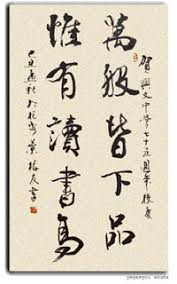 2018 Shandong-CEEC International Copyright Trade Exhibition
Purpose: to extend the cooperation of copyright fields between Shandong province and CEEC regions, to realize copyright authorization and transfer between Shandong-CEEC
Organizer: Department of Commerce of Shandong Province
                     Copyright Administration of Shandong Province
Cooperation fields: news publishing, video & music, anime & games and arts
20 exhibitors
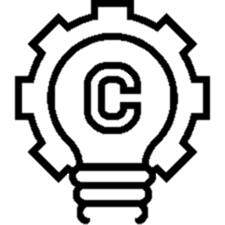 2018 Shandong-CEEC International Tourism Exhibition
Purpose: to promote Shandong tourism industry in CEEC region and attract more tourists from CEEC region
Organizer: Department of Commerce of Shandong Province
                      Shandong Provincial Tourism Development   			  Commission
Cooperation fields: Tourist sites from Jinan, Zibo, Dongying, Yantai and Weihai city, travel agencies
20 exhibitors
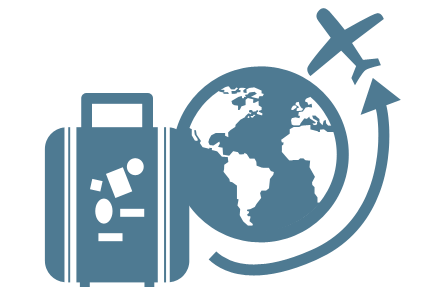 2018 Shandong-CEEC International Sports Industry Exhibition
Purpose: to extend the cooperation of Sports Industry between Shandong province and CEEC region
Organizer: Department of Commerce of Shandong Province
	            Shandong Provincial Sports Bureau
                      Shandong Sports Industry Development Service   		  Center
Cooperation fields: sports culture, sports products & manufacturing, sports tourism, sports events, sport clubs
20 exhibitors
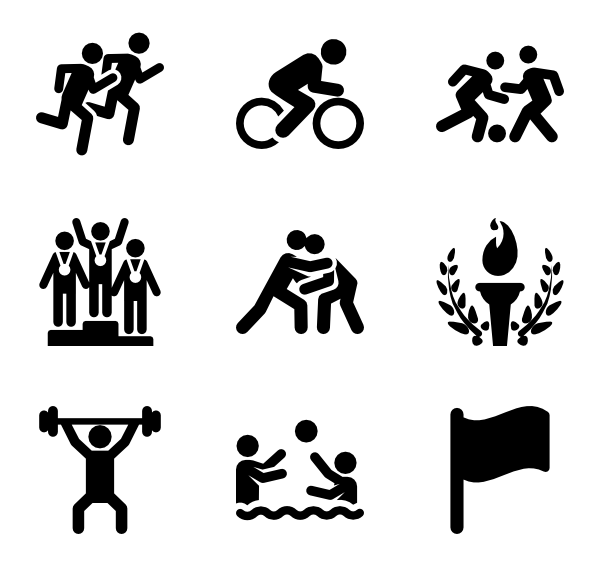 China	Import Fair
“2018” is called China Import Year. International Import Expo in Shanghai is the most significant diplomacy projects initiated by China central government
Chinese companies organized by Department of Agriculture and Trade of Shandong province are ready to purchase in agriculture & food industry from CEEC regions during China Smart Expo 2018
A conference will be organized during this fair to have direct business relationships for you to your potential Chinese buyers.
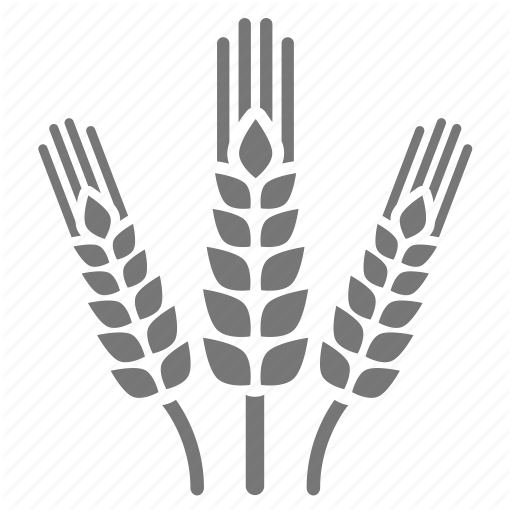 2018 Booth Plan
8000+ M2 booth area
 300+ comprehensive international trade company booths
 around 80 culture expo booths (education, copyright, tourism, sports)
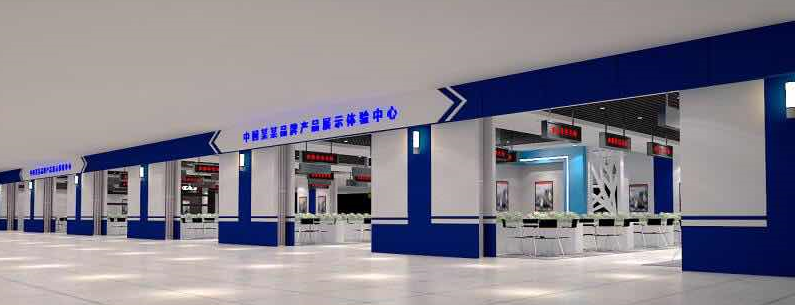 China Smart Expo 2018
Date & Time: May 31-June 2
Opening hours: 10.00-16.00

Budapest ∙ Hungary
1152 Budapest Szentmihályi út 171. 

www.chinasmartexpo.com

Free entrance for registrants only,
See you there!
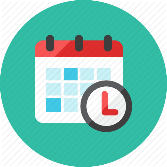 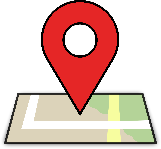 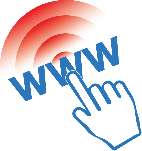 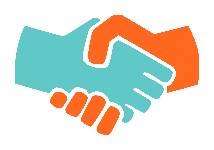